Lower Extremity Balance as an Indicator of Upper Extremity Injury in Baseball Players: A Systematic Review

Isa Ortman, ATS
Lexie Mower, ATS
Shane Murphy, PhD, ATC
Elbow Injuries and Baseball
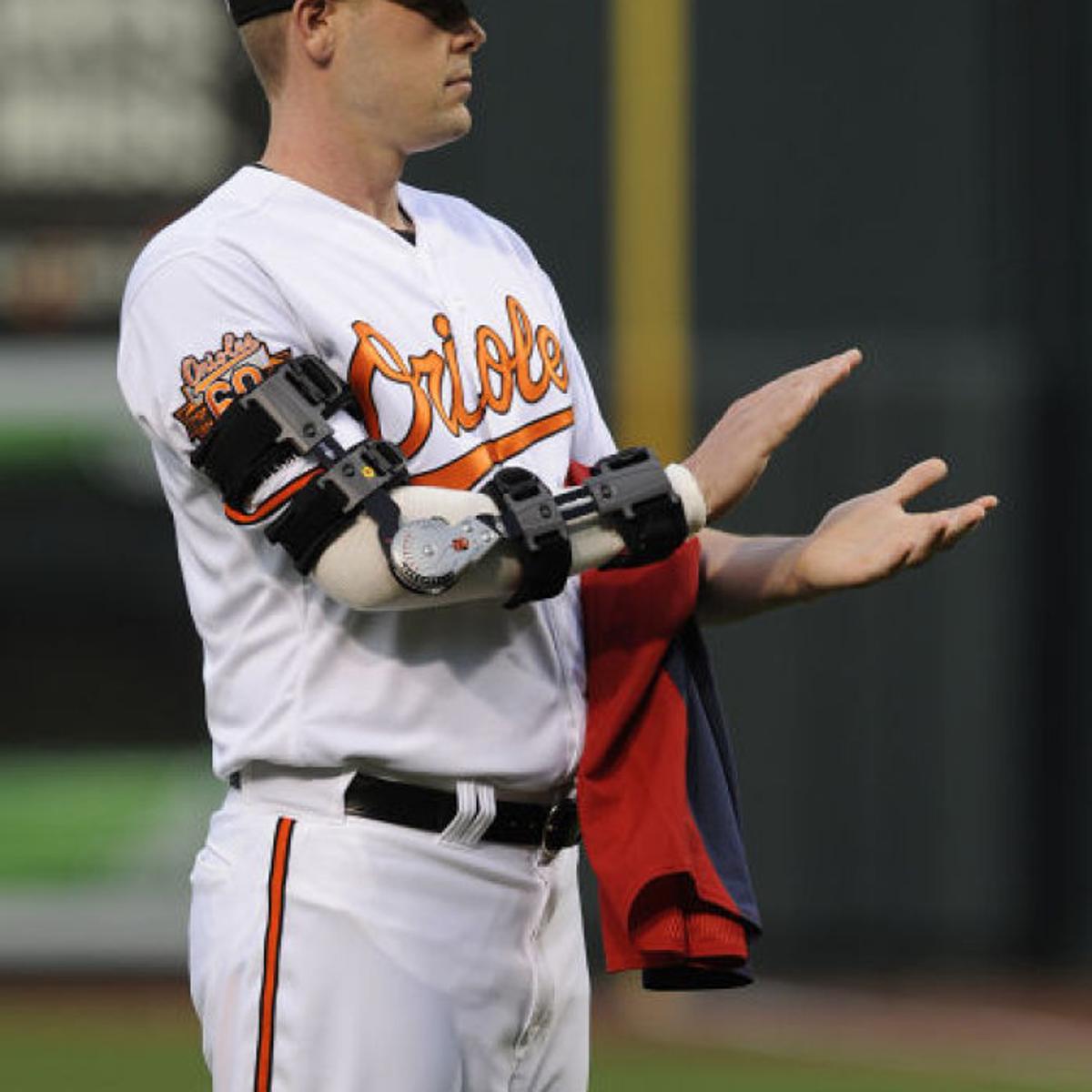 Elbow injuries in baseball have drastically increased in the past 3 decades
Influence Injury rate
Age
Throwing Mechanics
Overuse 
Most common elbow injures are medial epicondylitis, ulnar collateral ligament injury and osteochondritis dissecans.
(Wang et al. 2006, Patrick et al. 2016)
Reference:
Lower Extremity Balance Testing
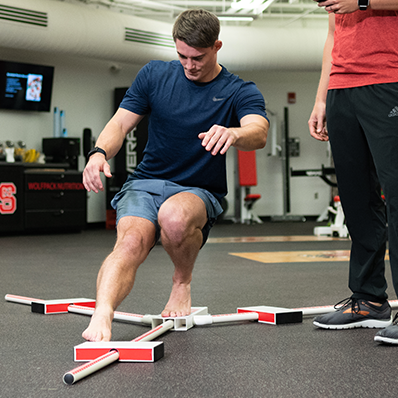 Can predict lower extremity injury

Provides percentage of lower limb reach capabilities in relation to athlete height

Star Excursion Balance vs Lower Quarter Y Balance Test
(Gribble et al., 2013)
Balance and the Kinetic Chain
The throwing motion is a sequence of sequential body movements beginning at the feet.

 Proper throwing mechanics essential for baseball
Increase throwing speed
Decrease injury risk
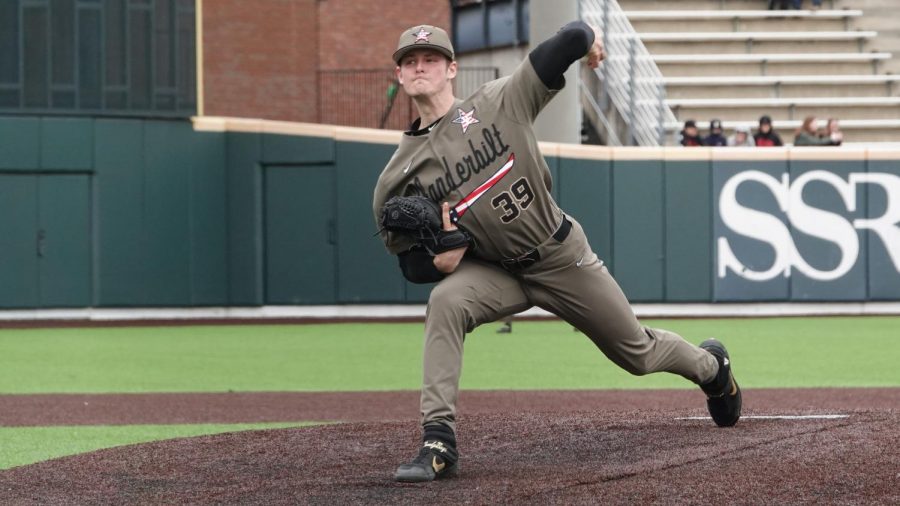 (Seroyer et al., 2010, Pinheiro et al., 2019)
Purpose of study
To determine lack of lower limb balance is a precursor for elbow injuries in baseball players.
Key words
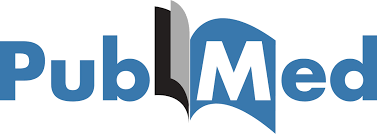 “UCL injur*” or “UCL Tears” or “UCL sprain” or “Elbow injury”
 “Tommy John”
“Balance” or “Lower Extremity”  
“Kinetic Chain”
“Biomechanics” or “Kinematics”
“Throwing Mechanics”
Inclusion Criteria
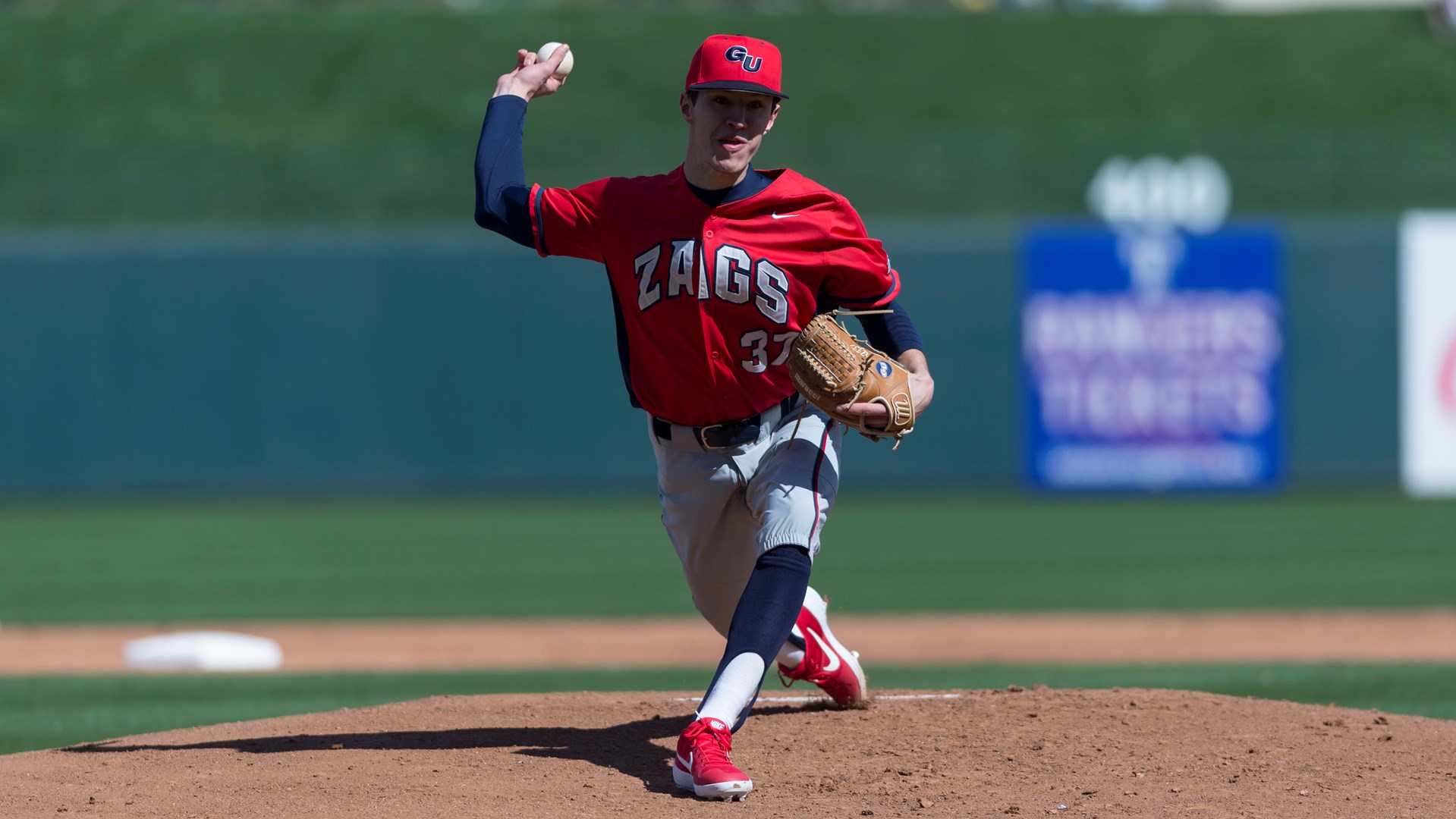 Lower Quarter Y-Balance test or Star Excursion Balance Test

Male baseball players

Discuss elbow injuries
Exclusion Criteria
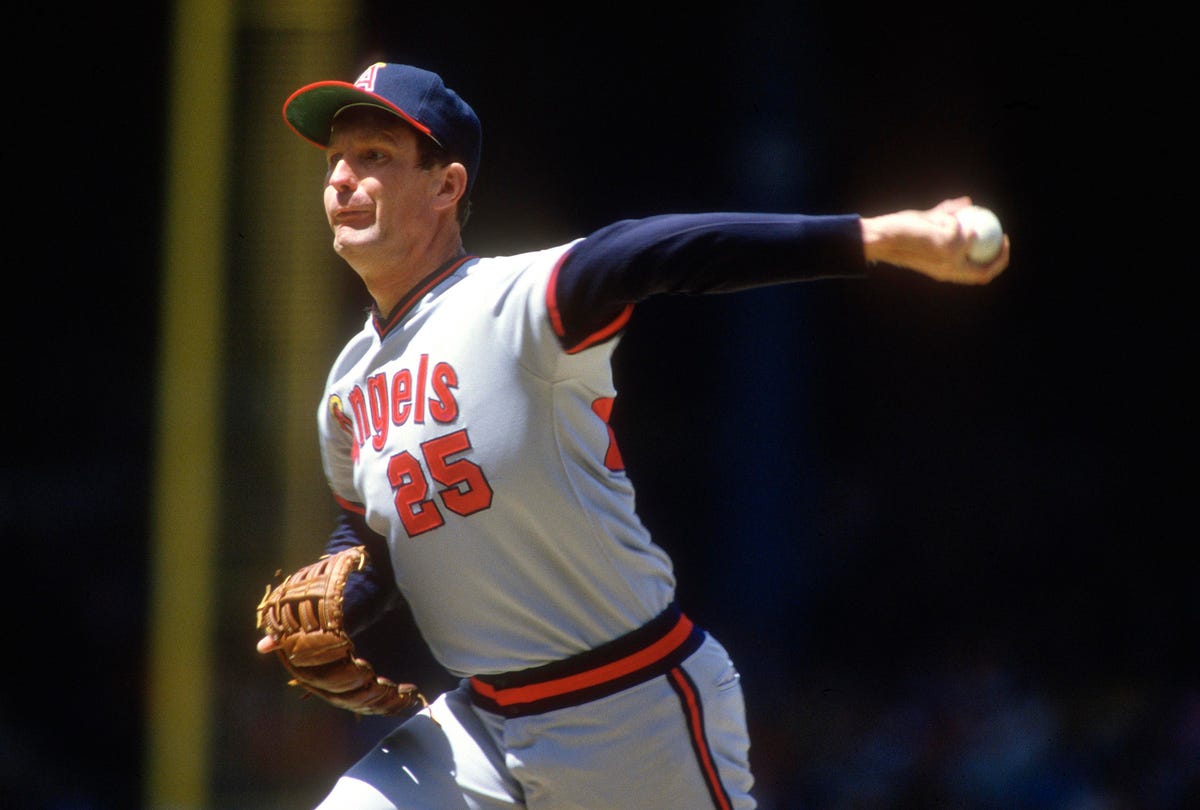 Articles discussing females

Articles with sole focus of overhead sports not including baseball

Articles with sole focus on injuries not including elbows

Lacked full text or English version
Additional records identified through other sources (n=0)
Records identified through database searching PubMed (n = 133)
PRISMA Flowchart
Identification
Records after duplicates removed(n = 133)
Records excluded, with reasons(n =99)
-Irrelevant title and abstract
-No English availability
Screening
Records screened(n = 34)
Full-text articles excluded, with reasons (n = 23)
-No Lower Extremity Y Balance or SEBT included
-Did not include elbow injuries
-Did not include participant description
Full-text articles assessed for eligibility (n = 11)
Eligibility
Studies included in qualitative synthesis (n = 4)
Included
Lower Quarter Y-Balance Test
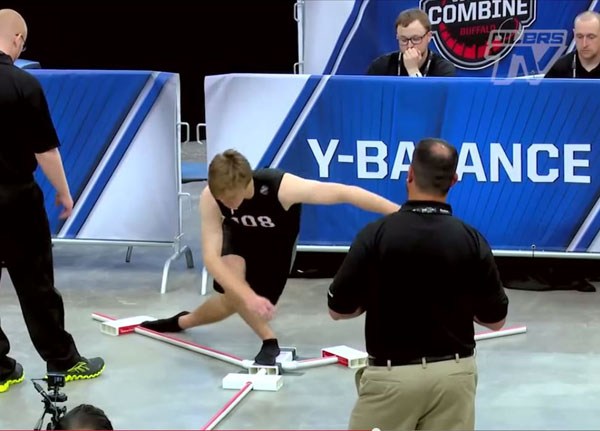 Found decrease reach capabilities in stance and lead limbs

Lacked 5.5% composite scoring overall compared to healthy counterparts

Statistically significant in both studies
Researchers determined positive correlation from decreased balance to chance of elbow injury
Star Excursion Balance Test
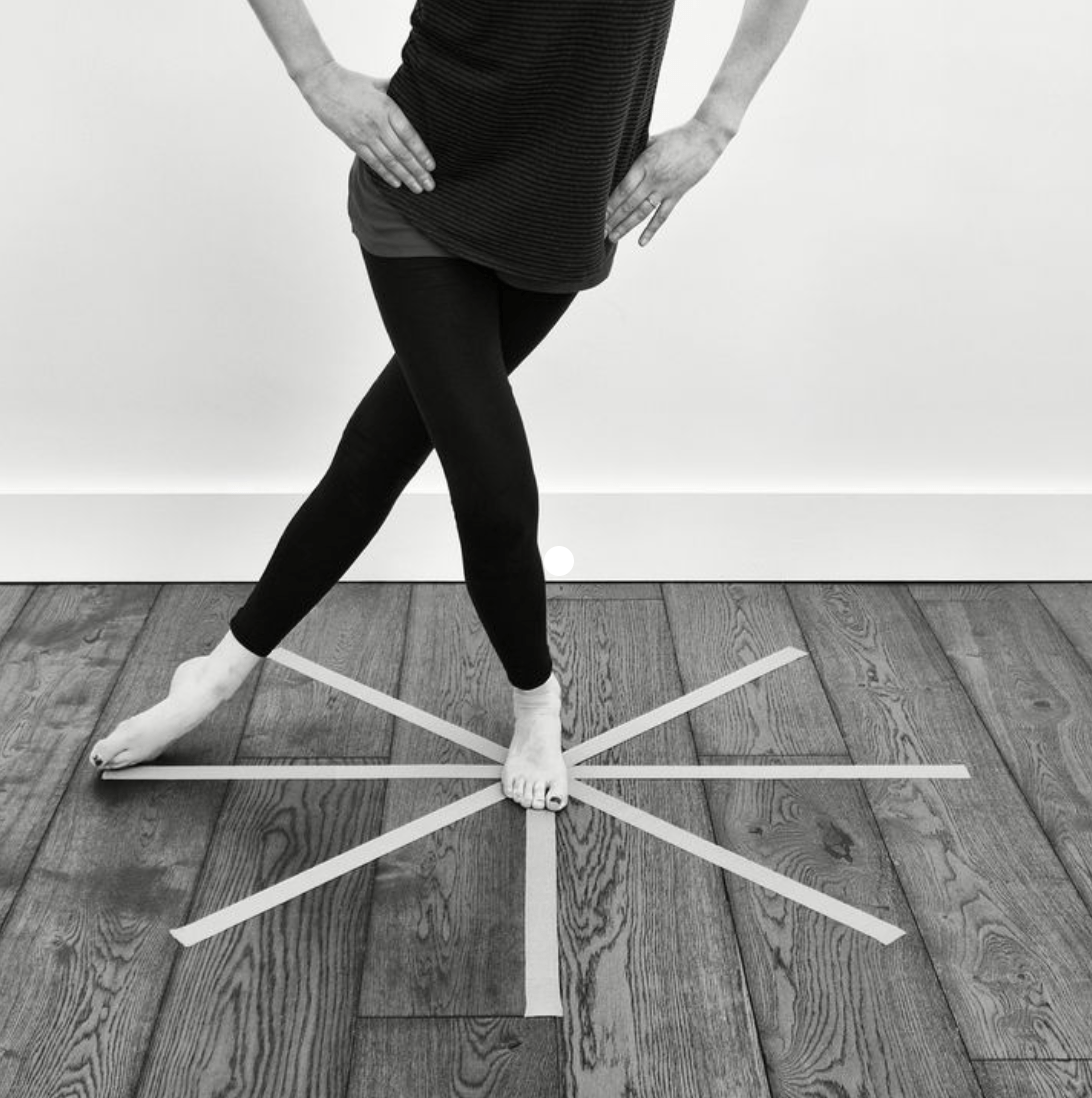 Athletes with elbow pain had increased reach range	
Avg 2.5 cm greater on stance leg
Avg 1.5 cm greater on lead leg

These athletes were reported to throw harder
These studies reported shoulder pain at similar rates
Factors Contributing to Elbow Injury
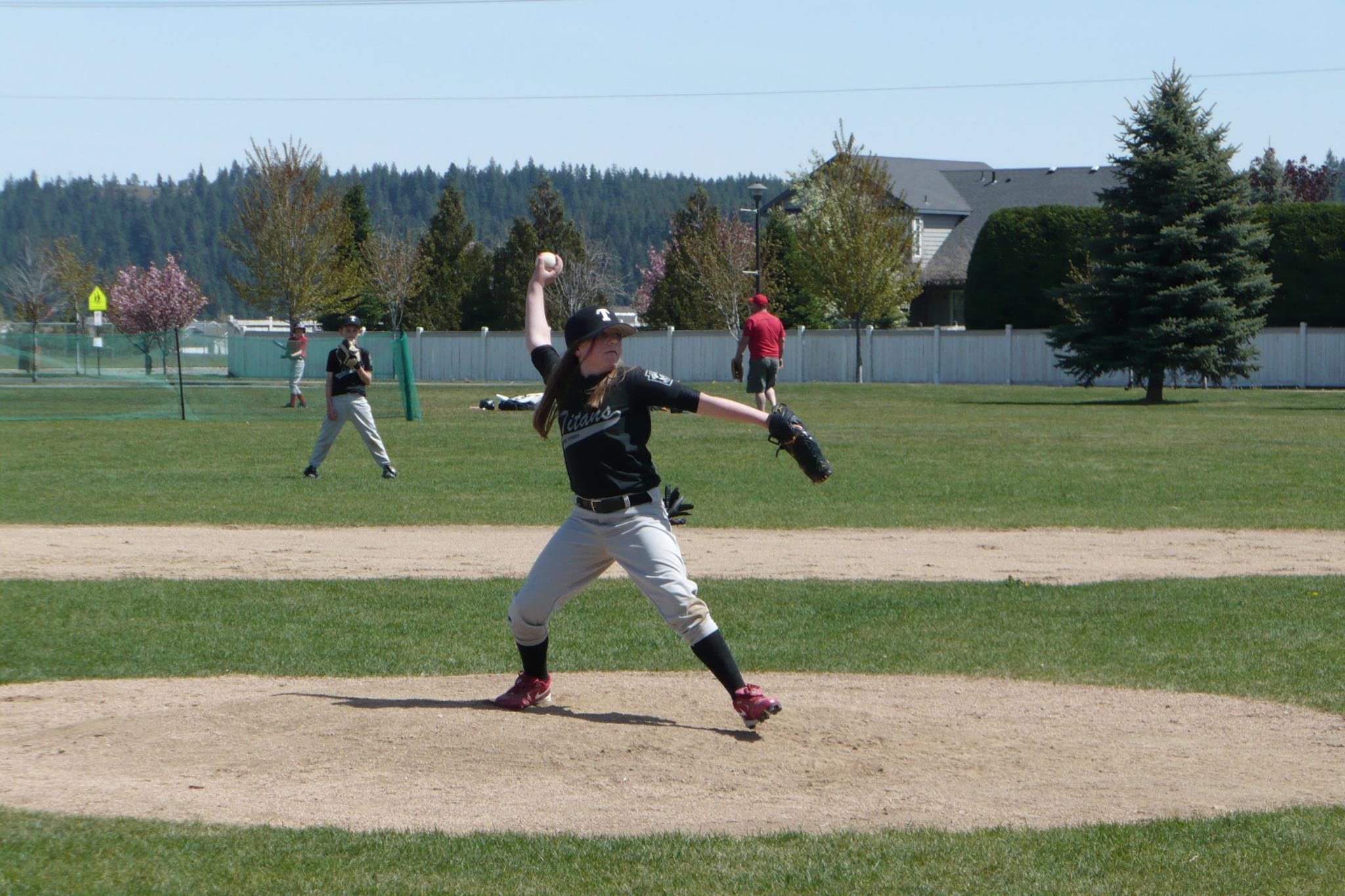 Rehabilitation Plans
Increased Hip ROM allows athletes to throw harder
Early throwing mechanic teaching decreases risk of injury later in career
(Endo et al.,2014, Sekiguchi et al., 2020, Hannon et al., 2014)
Factors Contributing to Elbow Injury
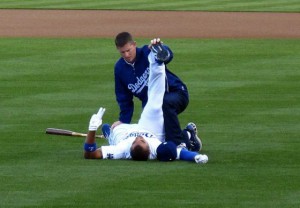 Hip Tightness and Strength
Athletes with stronger legs were more likely to have elbow injury
Athletes with increased hip tightness more likely to have elbow injury
(Endo et al., 2014, Sekiguchi et al., 2020)
Current and Future Research
There is a lack in studies researching balance and upper extremity injuries
Lack of research in all overhead throwing sports, not just baseball
There is a lack of research in lower limb stability and its correlation to UCL injury
There is a ton of research on throwing mechanics and UCL tears
Future research is necessary in order to understand correlation between lower extremity balance and upper extremity injury risk.
Conclusions
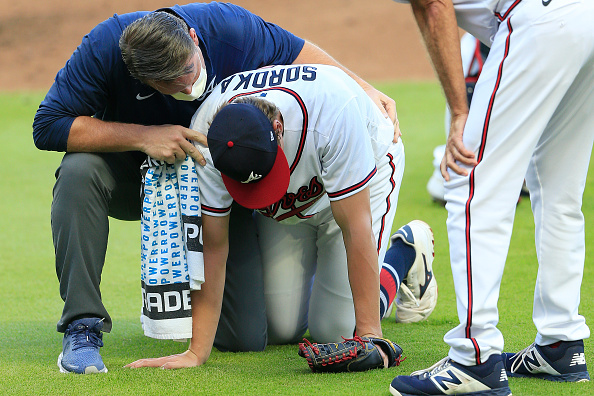 Athletes with elbow pain show greater lower limb stability
Athletes with UCL injury show less lower limb stability
Contributing Factors
Throwing Mechanics
Hip Tightness
Lower limb strength
(Endo et al., 2014, Sekiguchi et al., 2020, Hannon et al., 2014, Garrison et al., 2013)
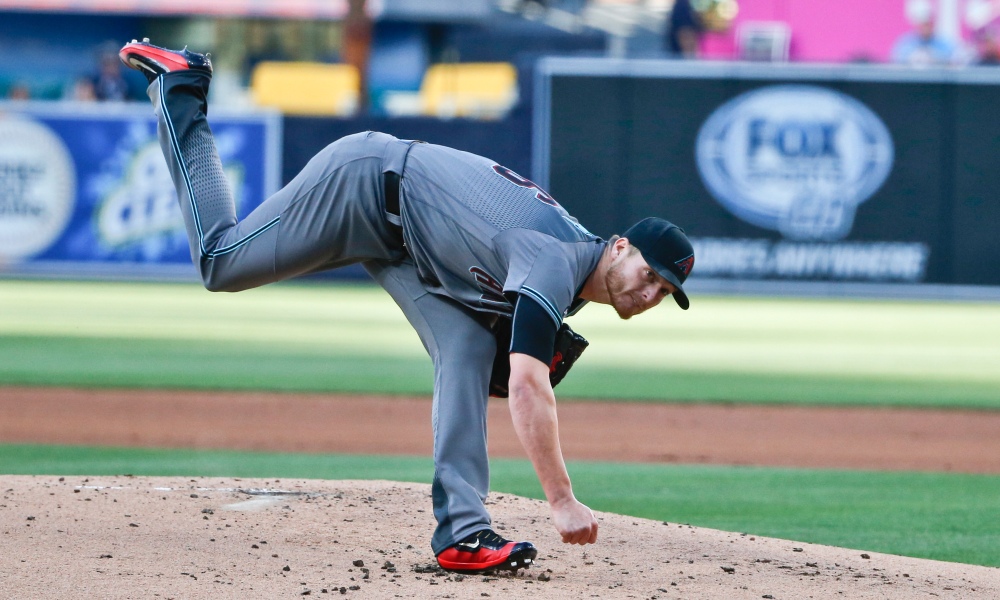 Questions?
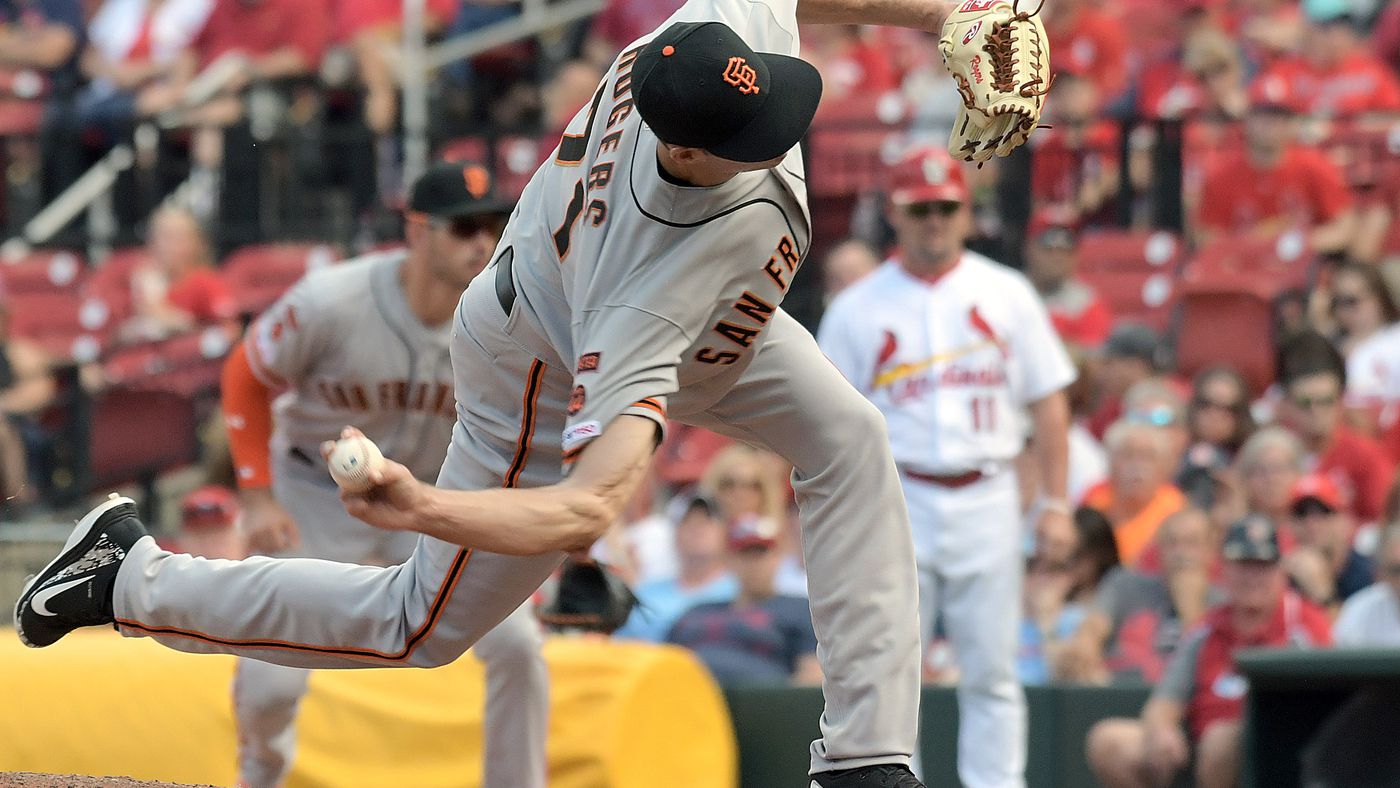